Учительница первая моя
Первый класс сентябрь 2003 год
Праздник  Осени
Открытие елки в микрорайоне
9 маяВстреча с ветераном Великой Отечественной войны
9 маяВстреча с ветераном Великой Отечественной войны
Прощай, Начальная школа!
Здравствуй, 5 класс!
Володя  очень любил  рисовать.
Мои первые работы
Лиза хотела быть писательницей,  написала и оформила свою книгу.
Саша с увлечением изучал  климат и животных жарких пустынь
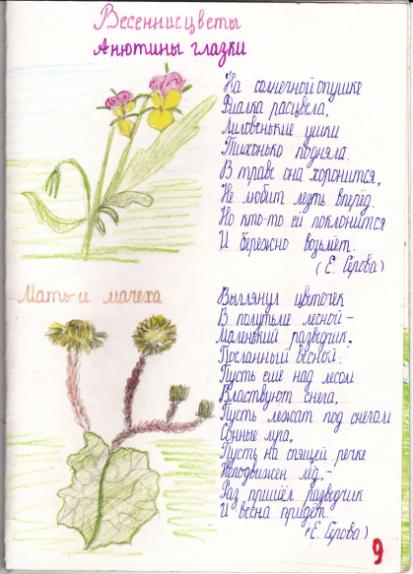 Юлия с удовольствием занималась аппликацией из бумаги.
Работа 1 класса
Новый год!
Мастерская Деда Мороза
Алексей  очень любил писать сочинения и рисовать.
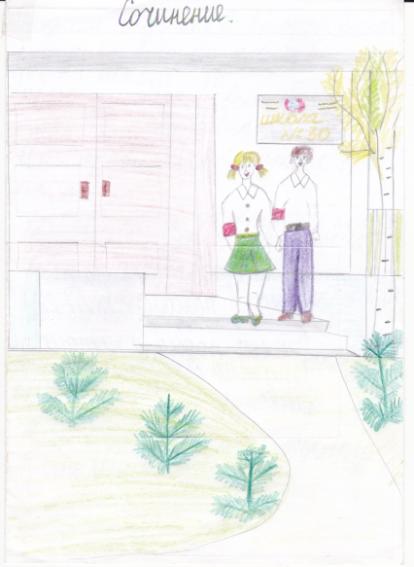 Артему нравилось писать рефераты о животных
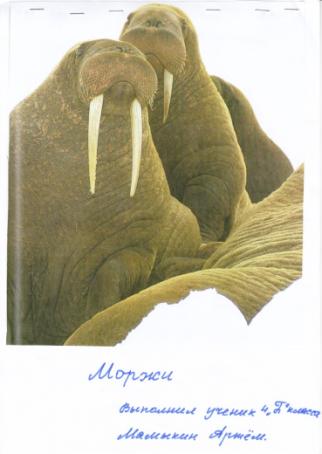 Желаю Вам удачи !